Муниципальное бюджетное дошкольное образовательное учреждение «Детский сад общеразвивающего вида №35»Педагогический проект
«Сказка на ладошках»







Выполнила: воспитатель 2мл.гр. Понушкова Вера Васильевна
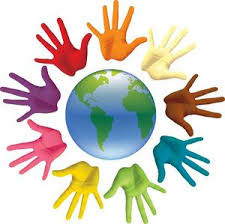 Источники способностей и дарований детей – на кончиках их пальцев. От пальцев, образно говоря, идут тончайшие ручейки, которые питают источник творческой мысли»В. А. Сухомлинский
Актуальность
Формируя и совершенствуя тонкую моторику пальцев рук, мы усложняем строение мозга, развиваем психику и интеллект ребенка. Через развитие мелкой моторики мы совершенствуем психические процессы и речевую функцию малыша. На кончиках детских пальчиков расположены нервные окончания, которые способствуют передаче огромного количества сигналов в мозговой центр, а это влияет на развитие ребенка в целом. Именно поэтому, актуальность мелкой моторики бесспорна. Все способы развития мелкой моторики оказывают благотворное воздействие на организм.
Паспорт проекта
Название проекта: «Сказка на ладошках»
Руководитель проекта: воспитатель Понушкова Вера Васильевна
Участники проекта: дети 2 мл. гр., родители, педагоги.
Тип проекта: Исследовательско-творческий.
По срокам реализации: долгосрочный (октябрь 2015 г. – май 2016 г.)
Цель проекта: развивать мелкую моторику у детей младшего дошкольного возраста во взаимодействии с семьей в играх. Формировать сенсомоторные способности детей на основе предметно-развивающей среды.
Задачи проекта: 
- Способствовать развитию координации движения кистей рук;
- Развивать познавательный интерес, упражнять в установлении сходства и различия между предметами;
- Способствовать развитию у детей обследовательских умений и навыков.
- Повышать уровень педагогической компетентности родителей по формированию представлений о сенсомоторной деятельности детей;
- Формировать представления о цвете, форме, величине предметов, положения их в пространстве;
- Привлекать родителей к участию в жизни детей в детском саду.
- Развивать речь как средство общения;
- Создавать условия для накопления первичного позитивного опыта взаимодействия с окружающими сверстниками и взрослыми;
Подготовительный этап
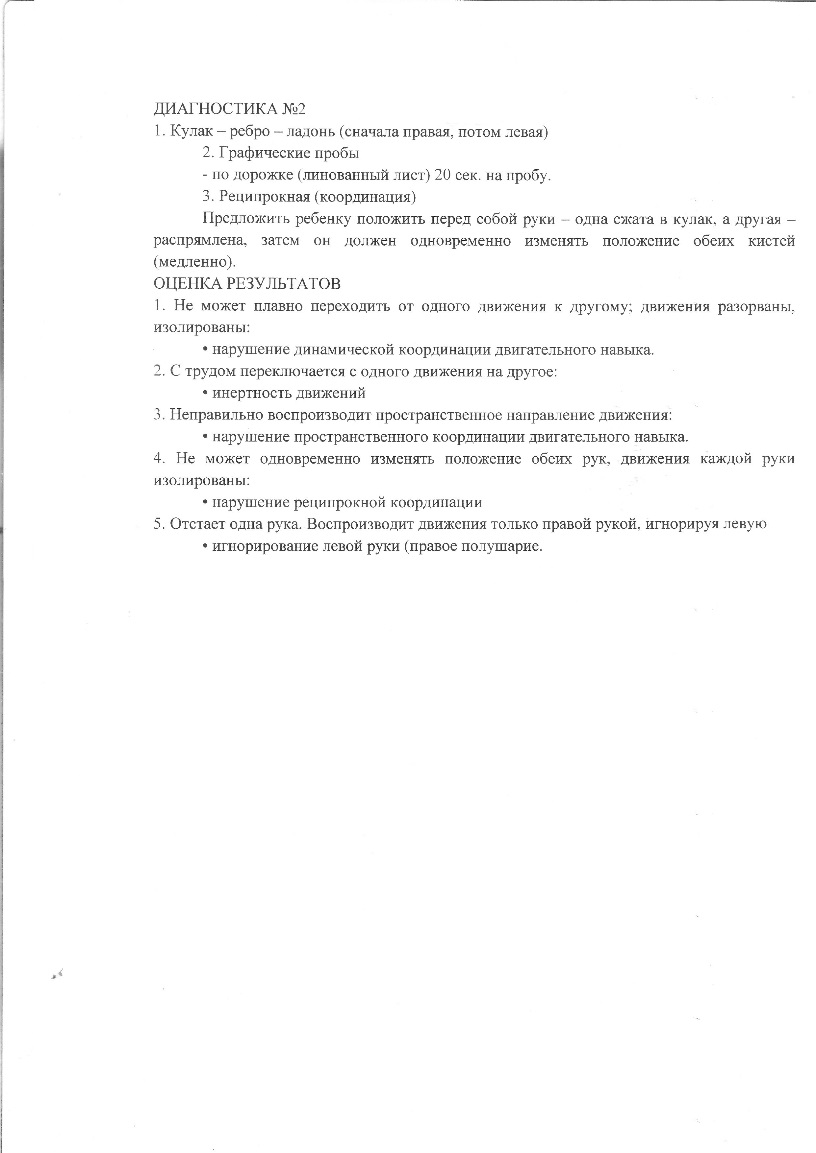 Основной этап
…и др.
Пальчиковые игры
Картотека пальчиковых игр для детей 3-4 лет
Е.А. Савельева «Веселые лошадки» 
А.Е. Плотникова «Тематические пальчиковые игры»
«Лопатушки», «Топатушки» и др.
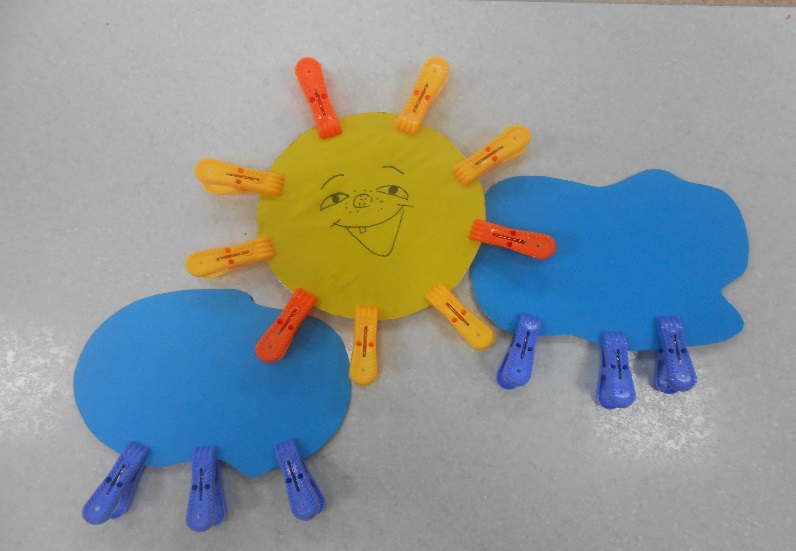 Игры с прищепками«Солнышко»Солнышко утромРано встает.Лучики тянет -  тепло нам дает
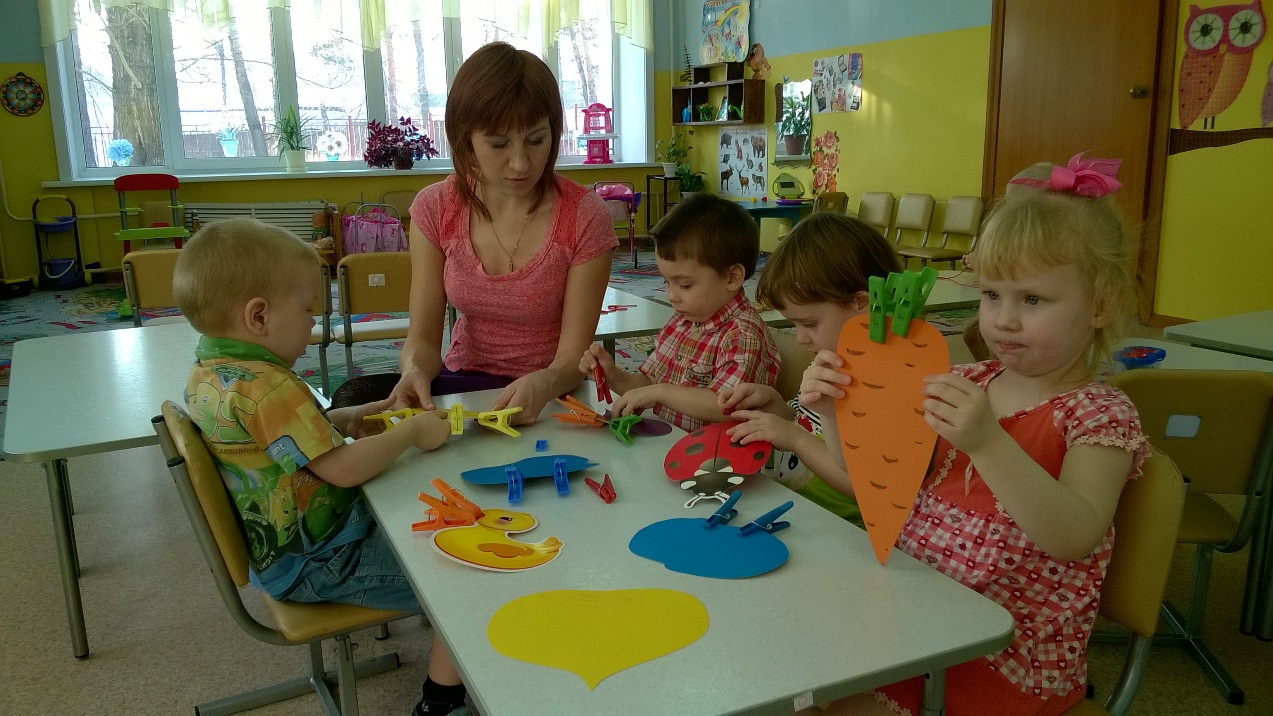 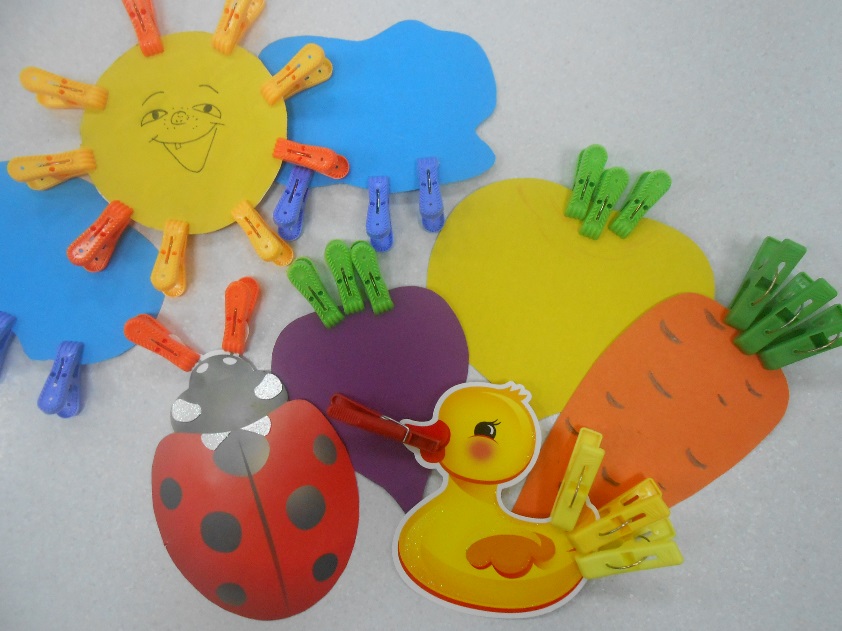 Бельевыми прищепками конструировать различные предметы
Игры с крупами
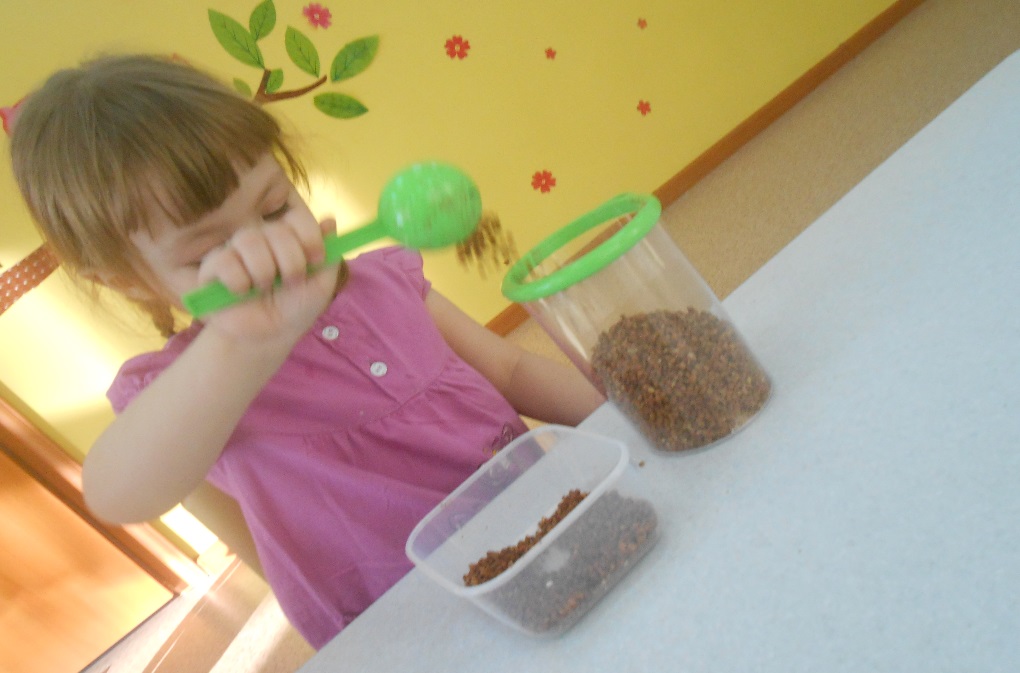 Я крупу перебираю,
Мамочке помочь хочу.
Я с закрытыми глазами
Рис от гречки отличу
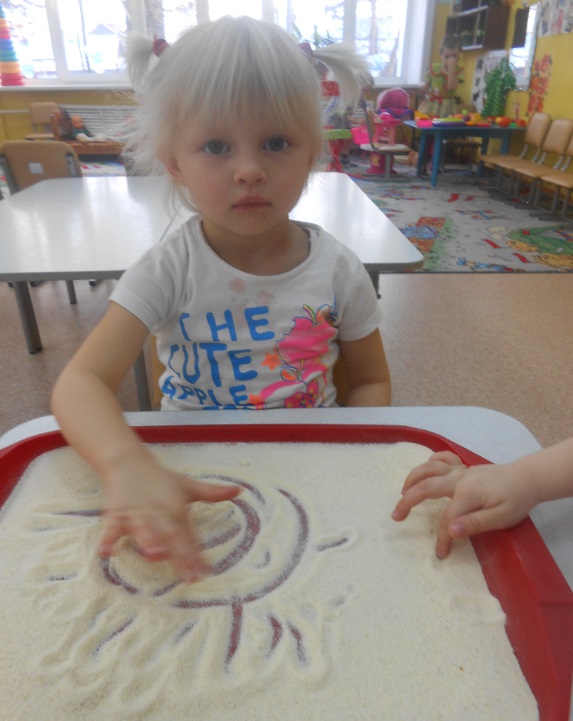 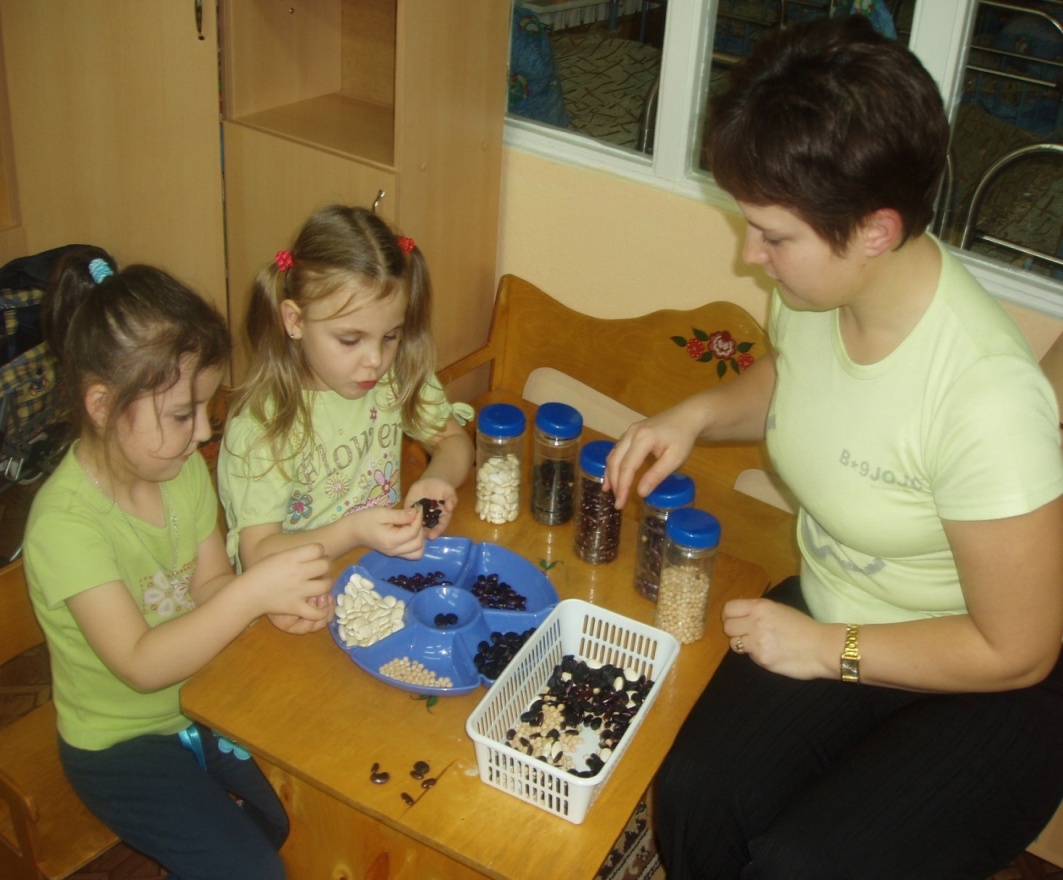 Игры с шерстяными нитками
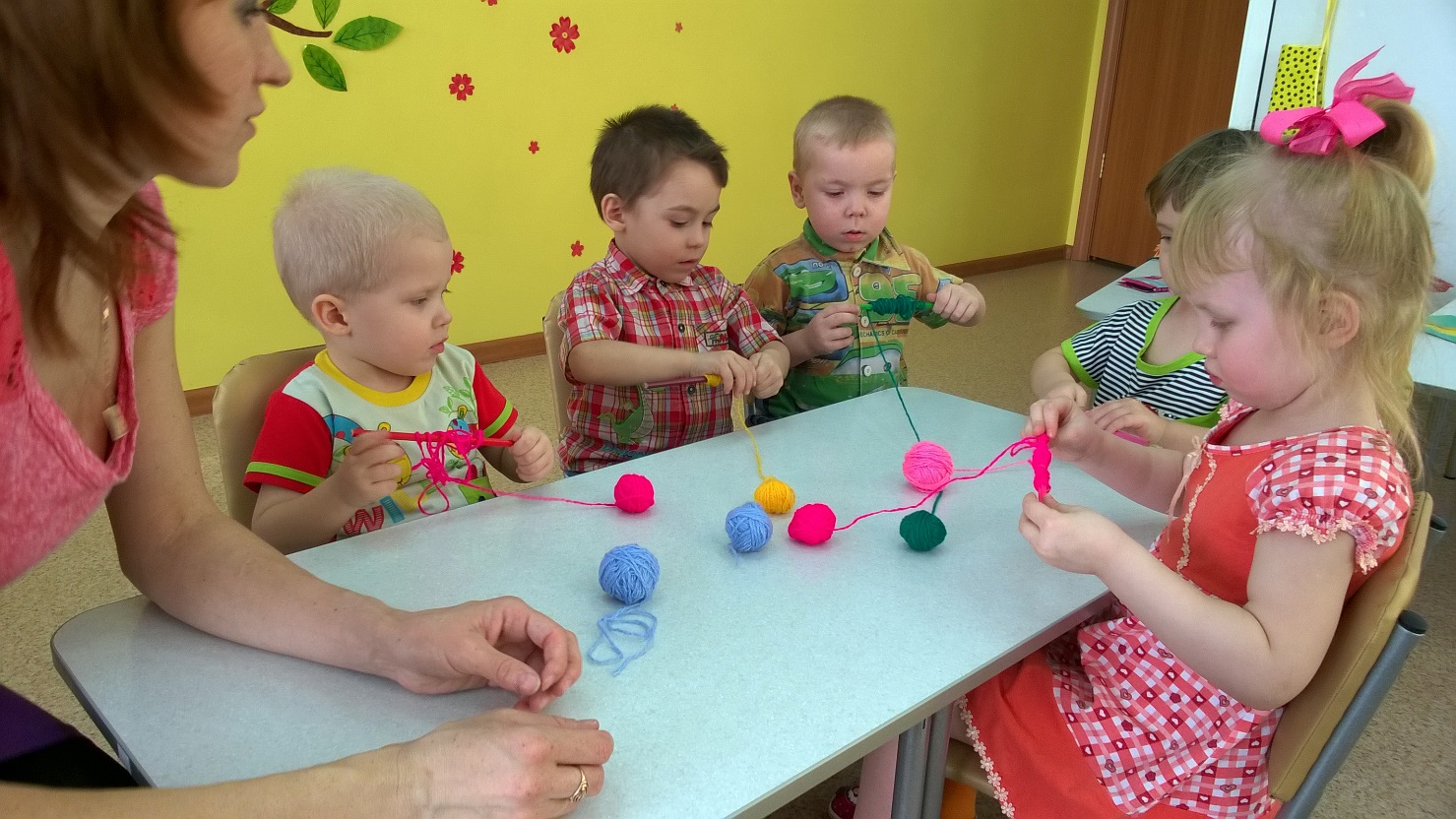 Карандашик я кручу, ручки развивать хочу
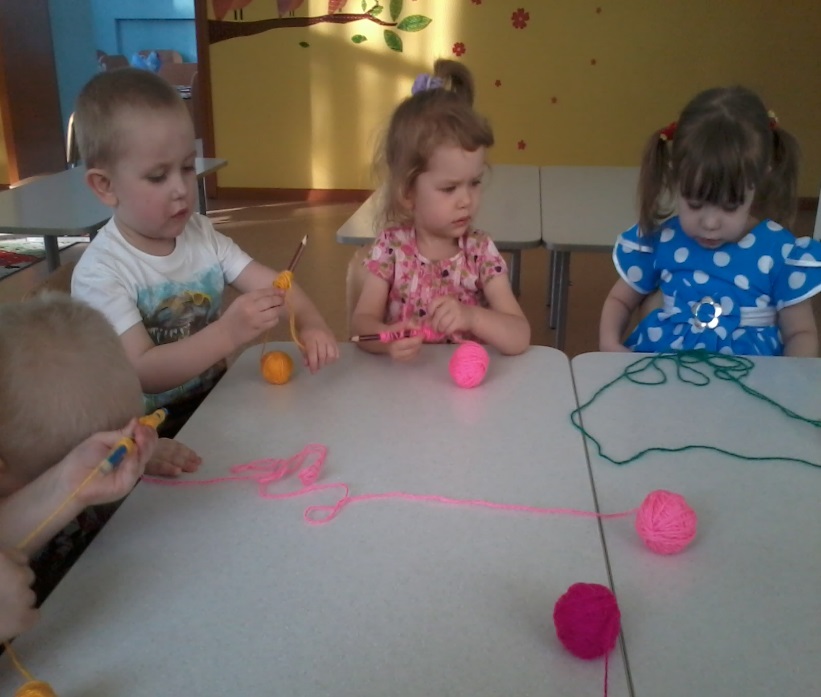 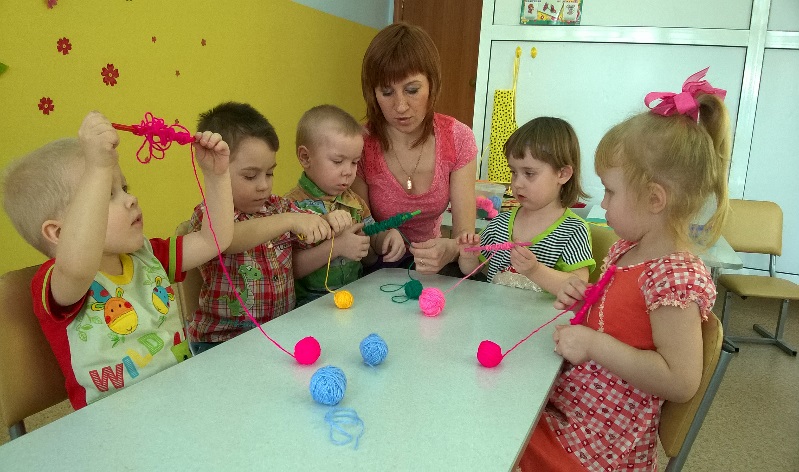 ПЛЕТЕНИЕ
КОСИЧЕК
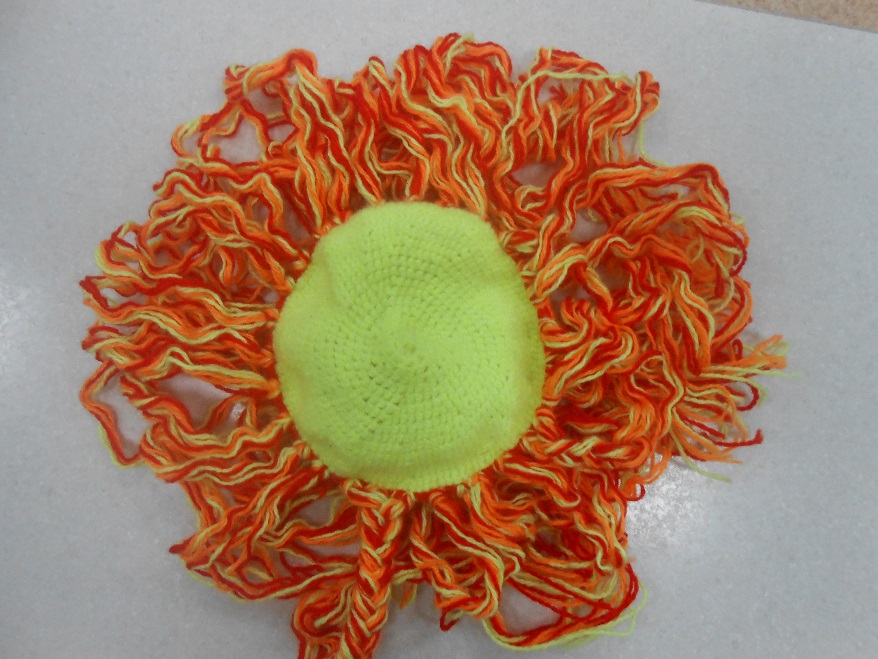 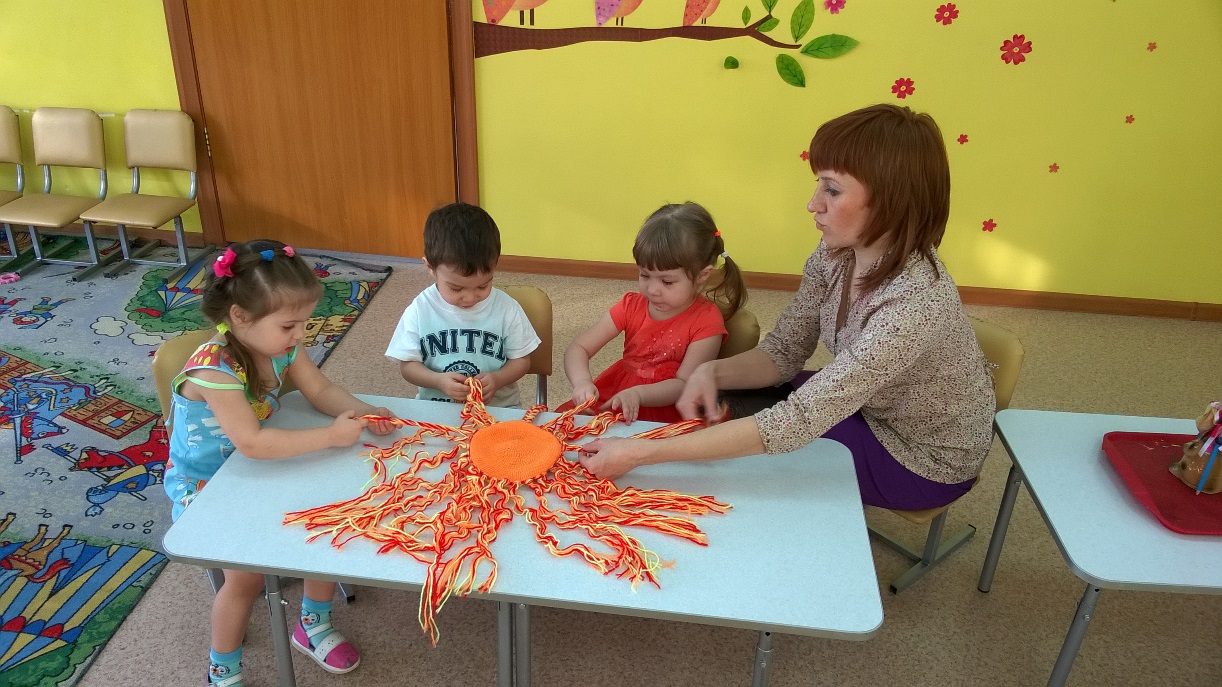 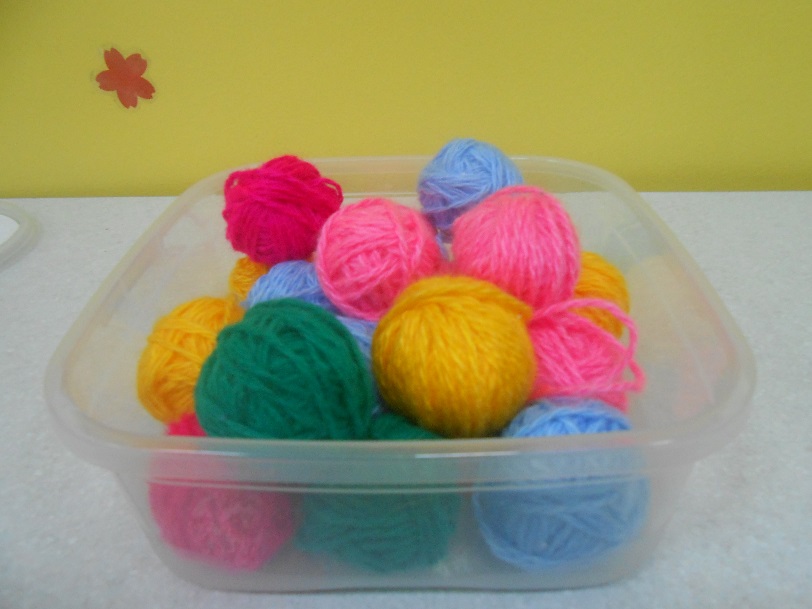 Игры-шнуровки
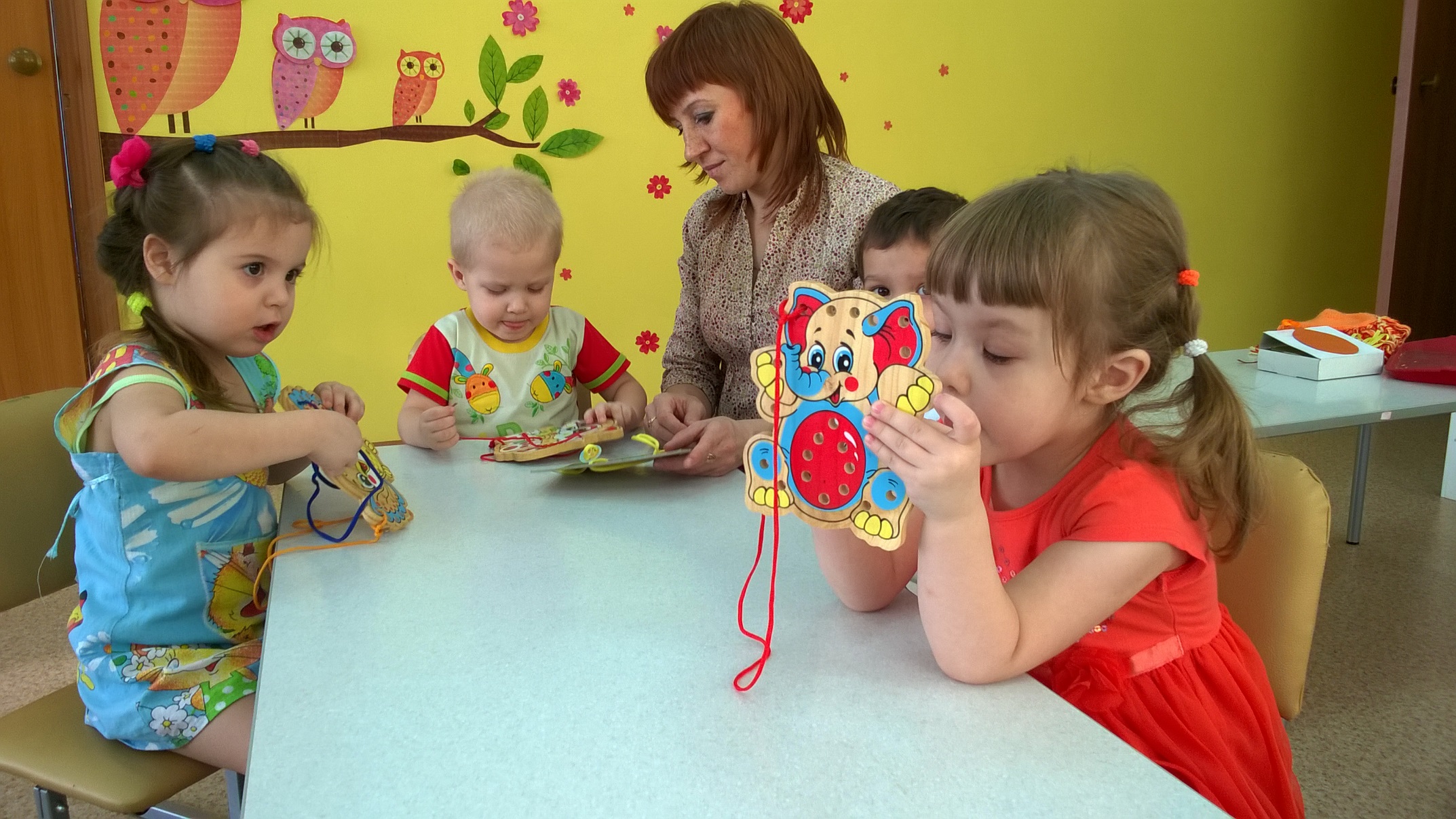 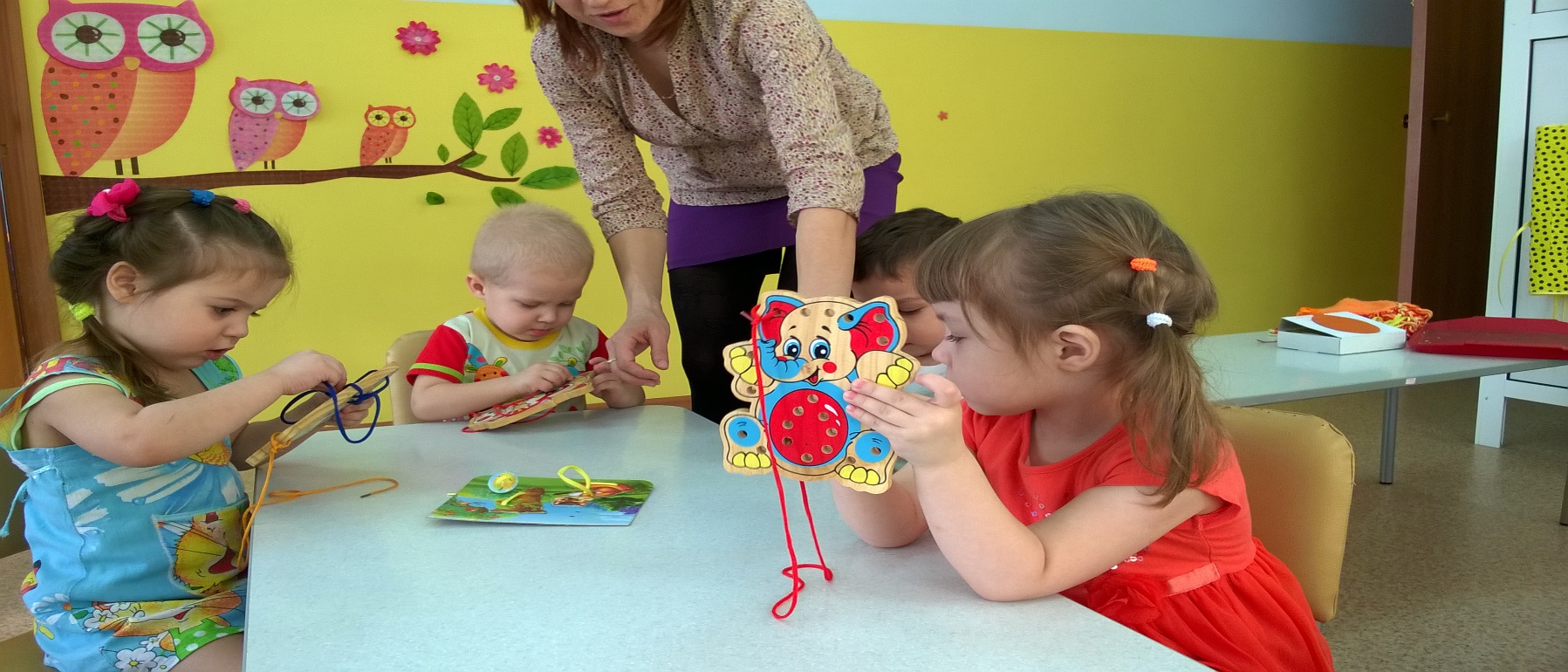 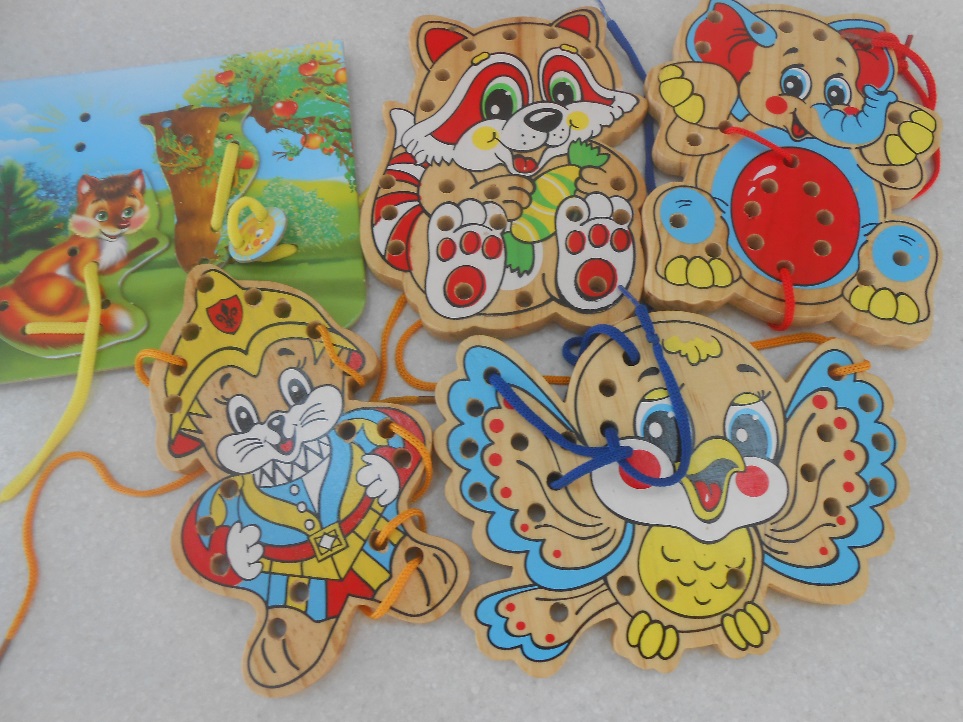 Игры с лентами
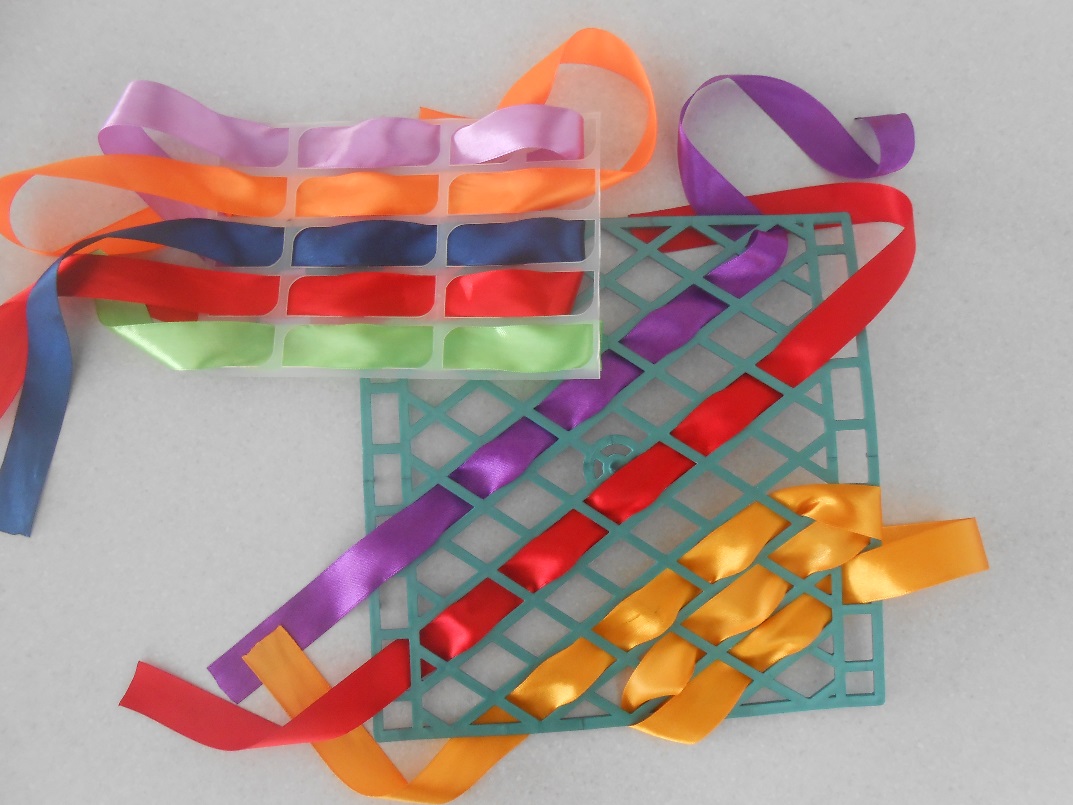 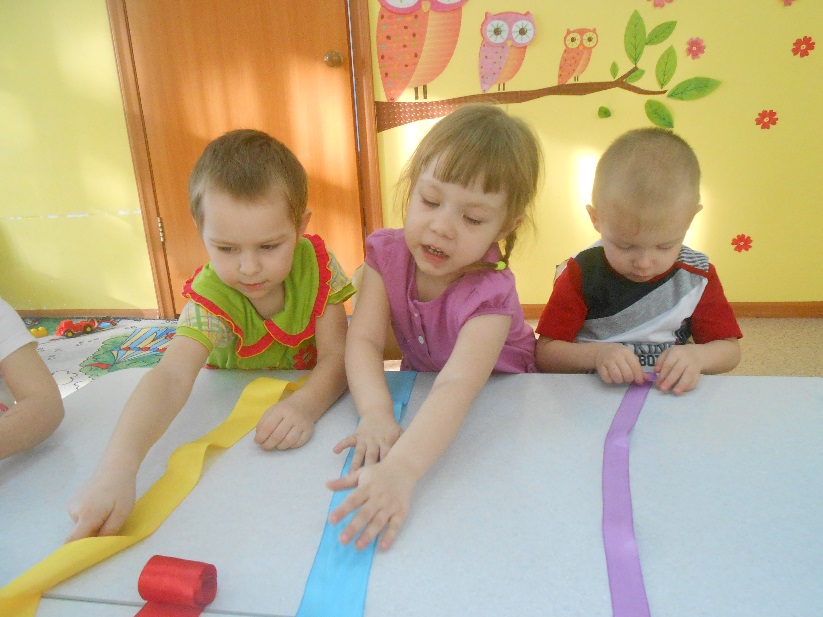 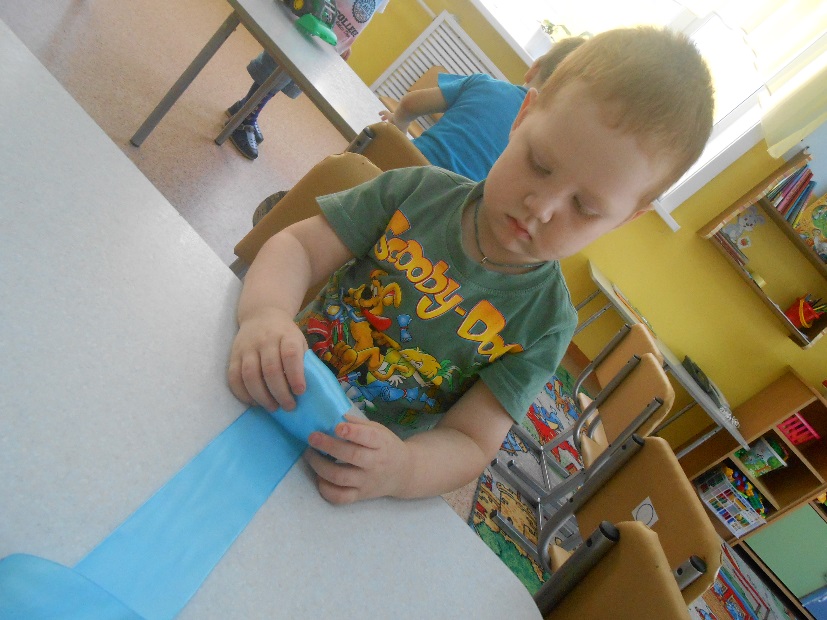 Игры с пуговицами
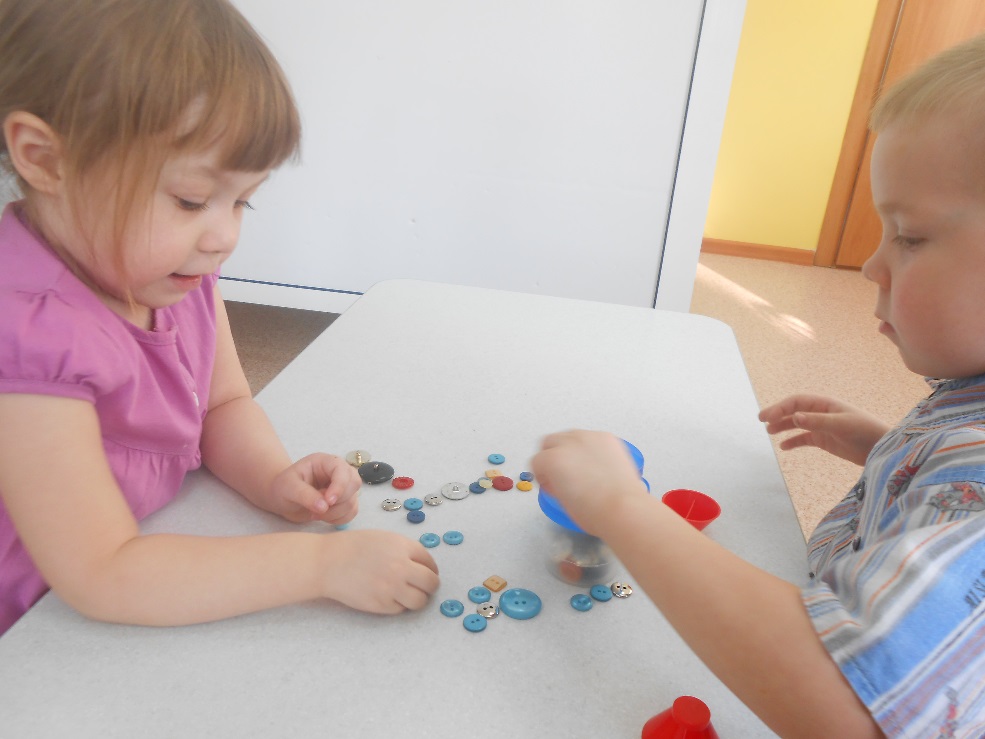 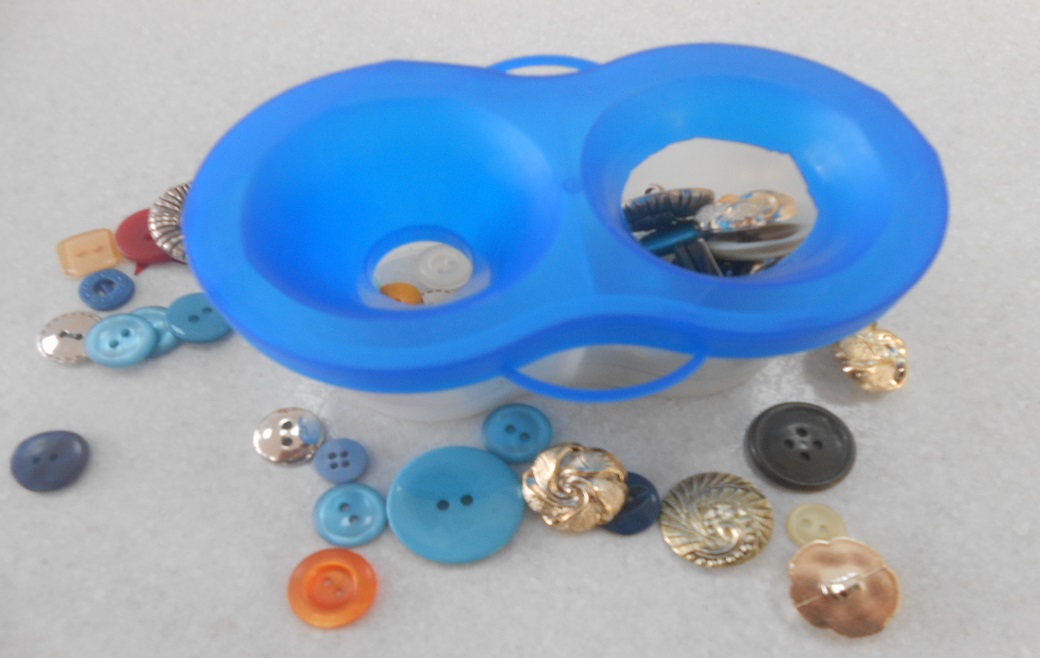 ПУГОВКИ ПЕРЕБИРАЮ, ИХ В СВОЙ ДОМИК ОПУСКАЮ!
Массаж
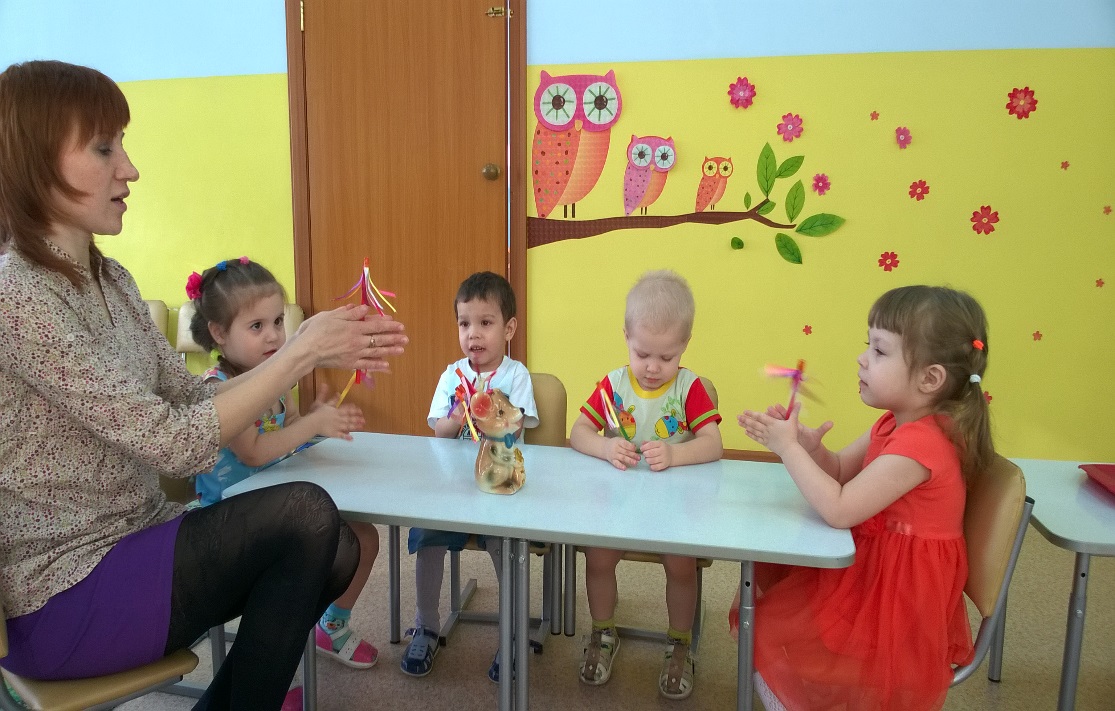 Карандаш в руках катаю,
Между пальчиков верчу.
Непременно каждый пальчик
Быть послушным научу.
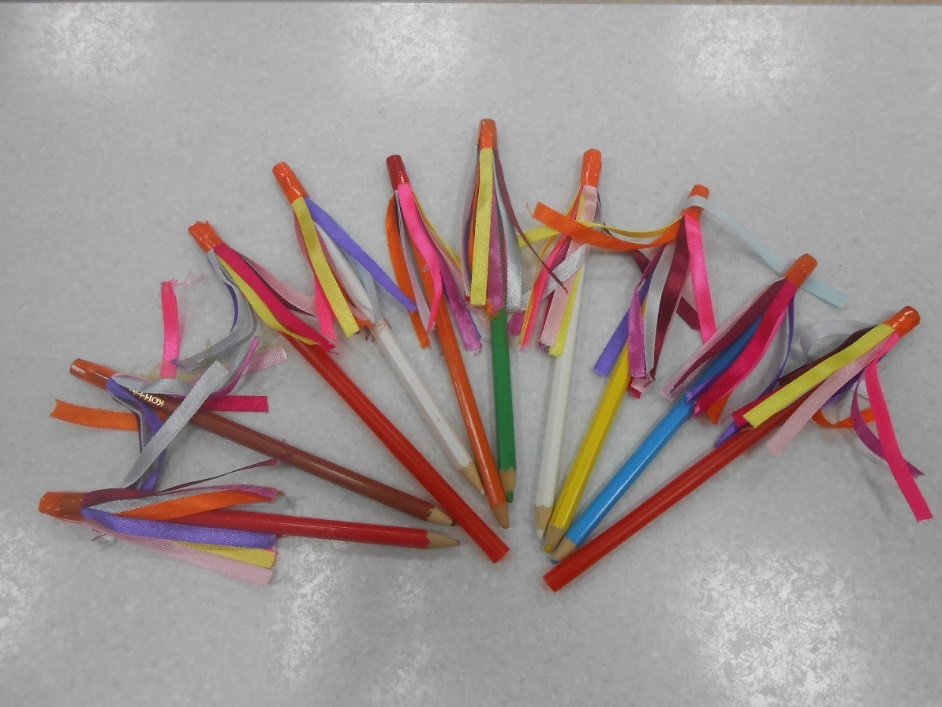 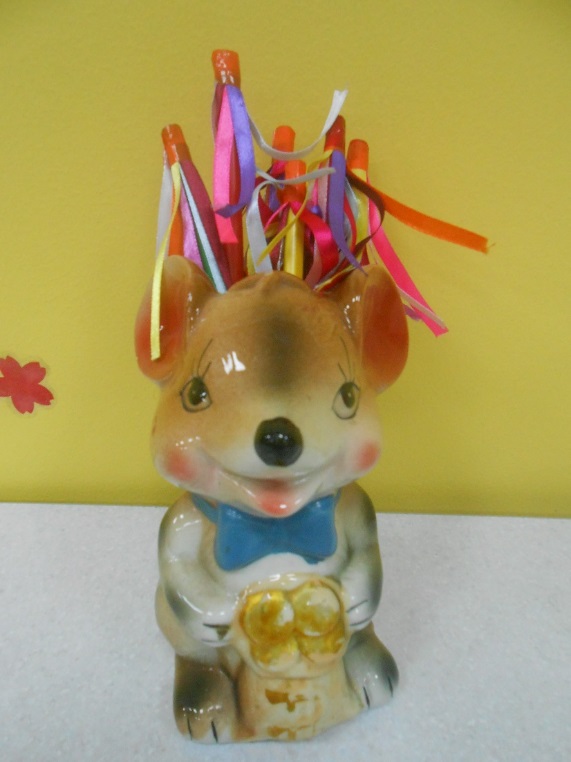 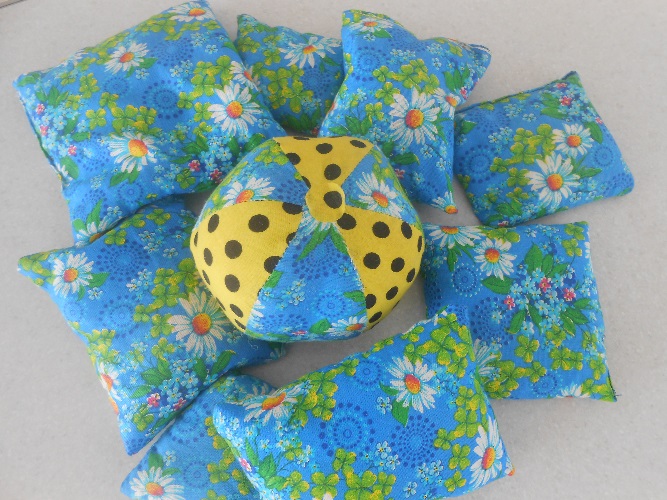 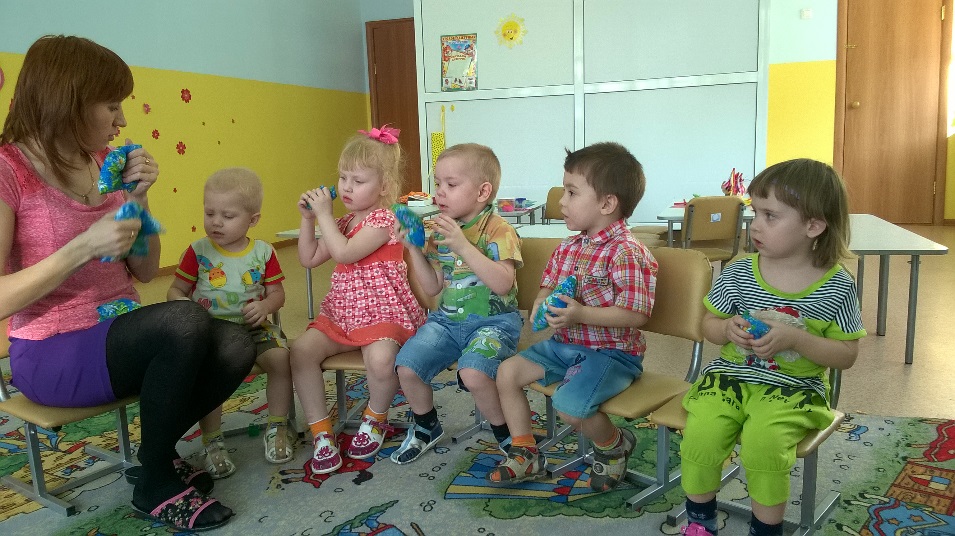 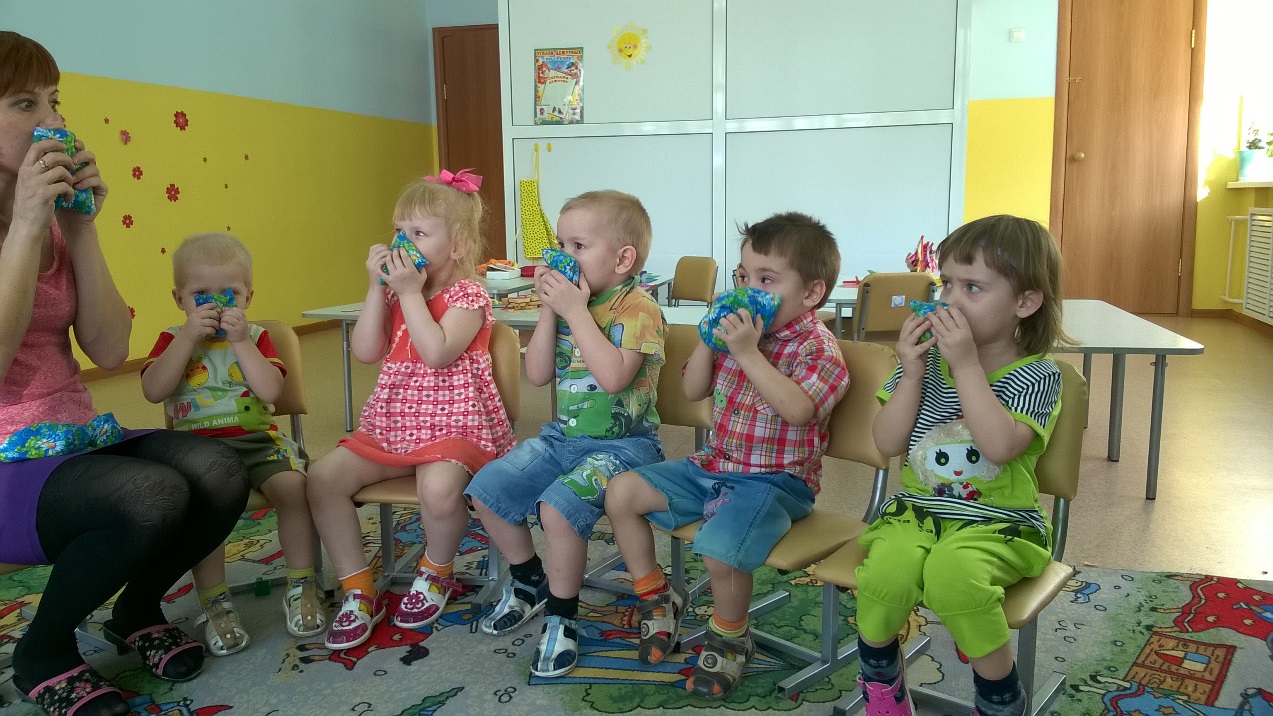 Конструирование
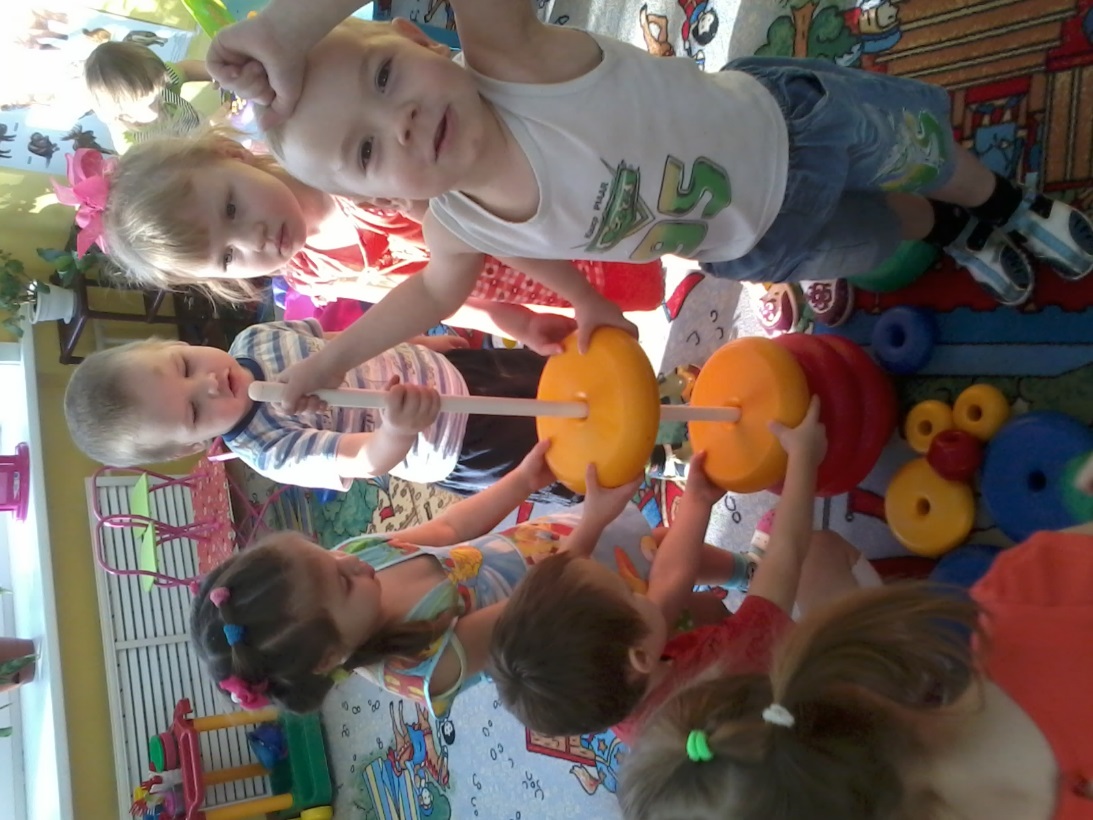 Игры с пирамидами
Дидактическая игра «Воздушные шары»
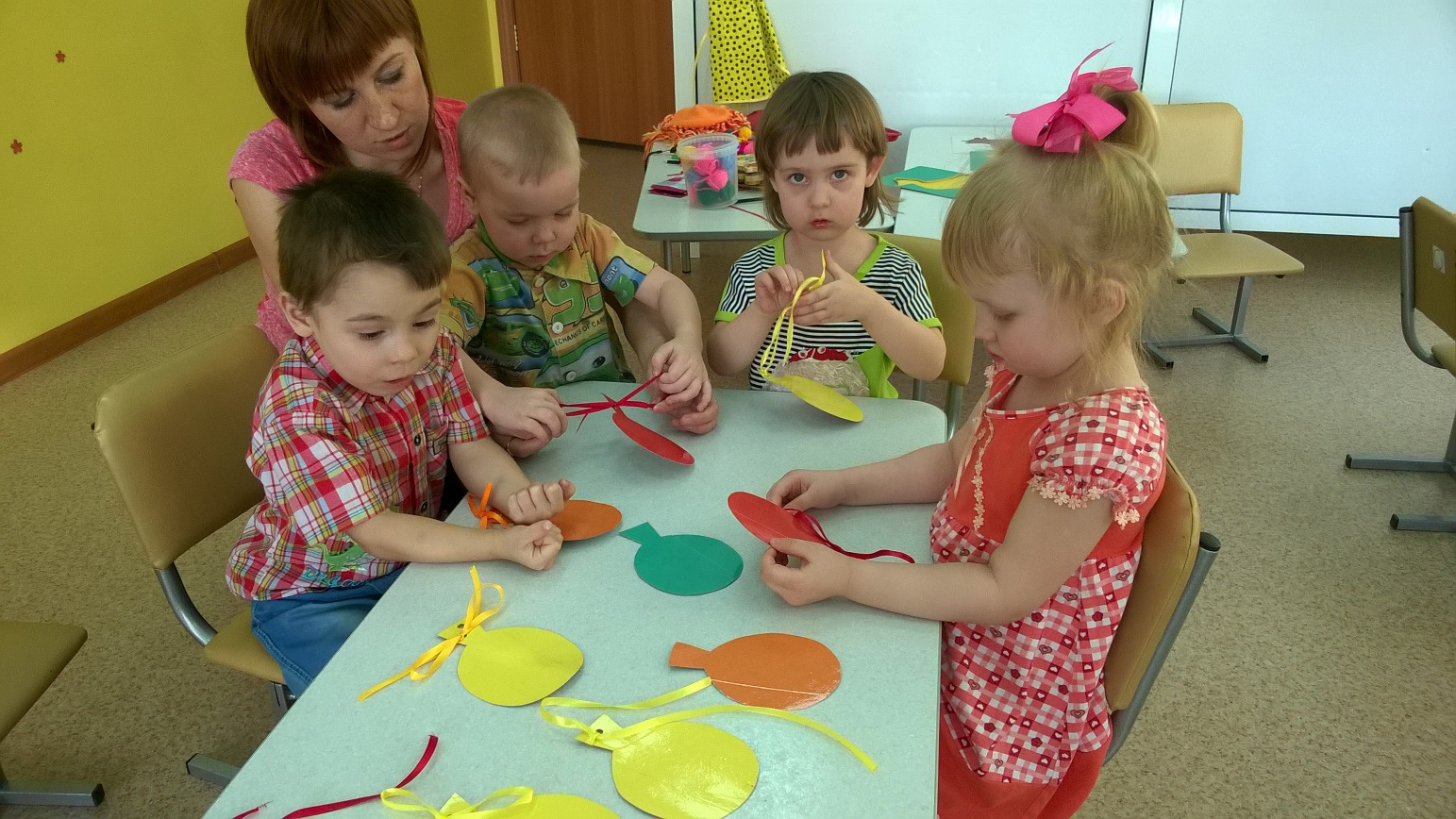 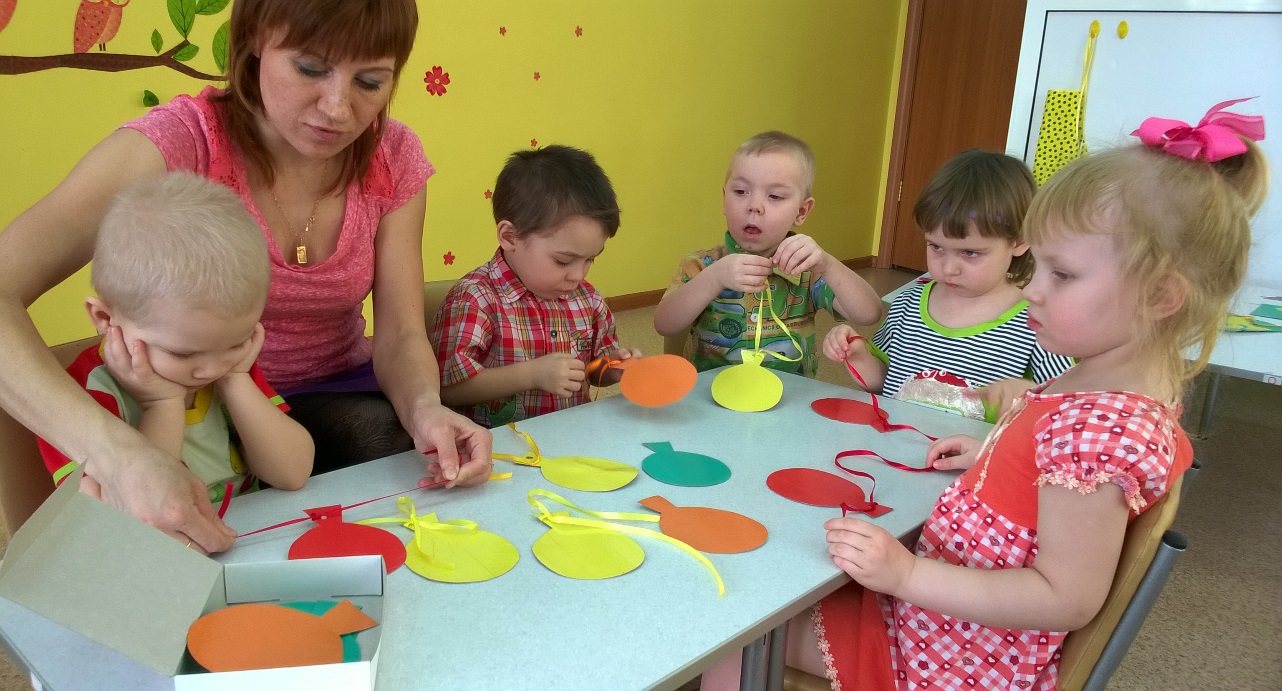 Развитие мелкой моторики в творчестве
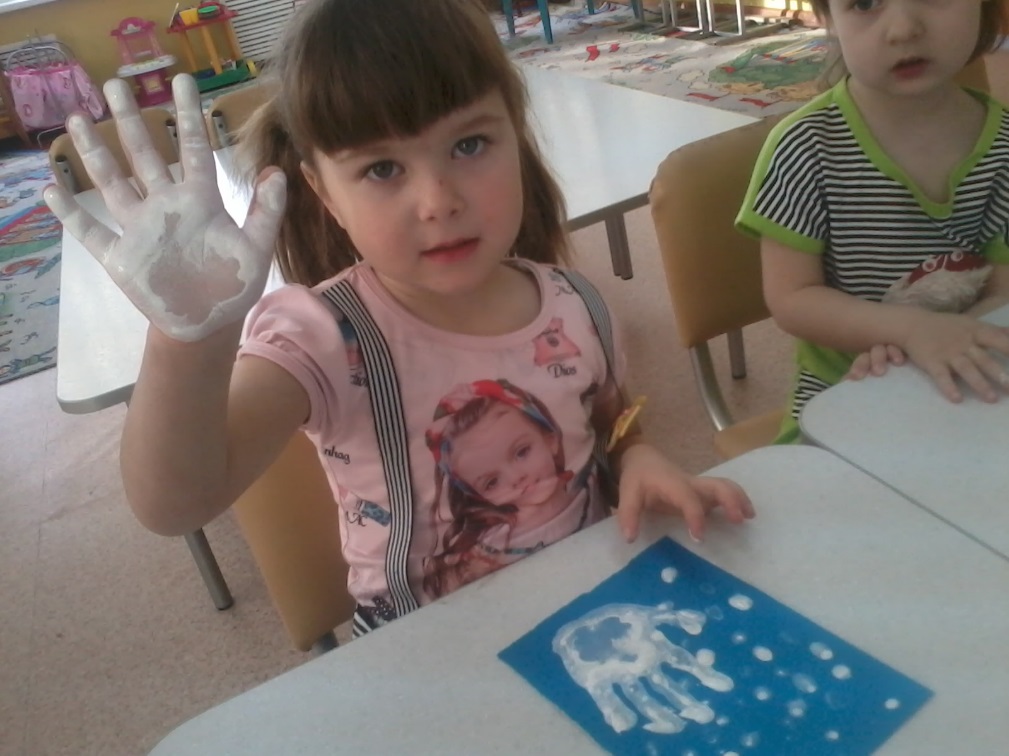 Рисование пальчиками, ладошками
Пальчиковые игры
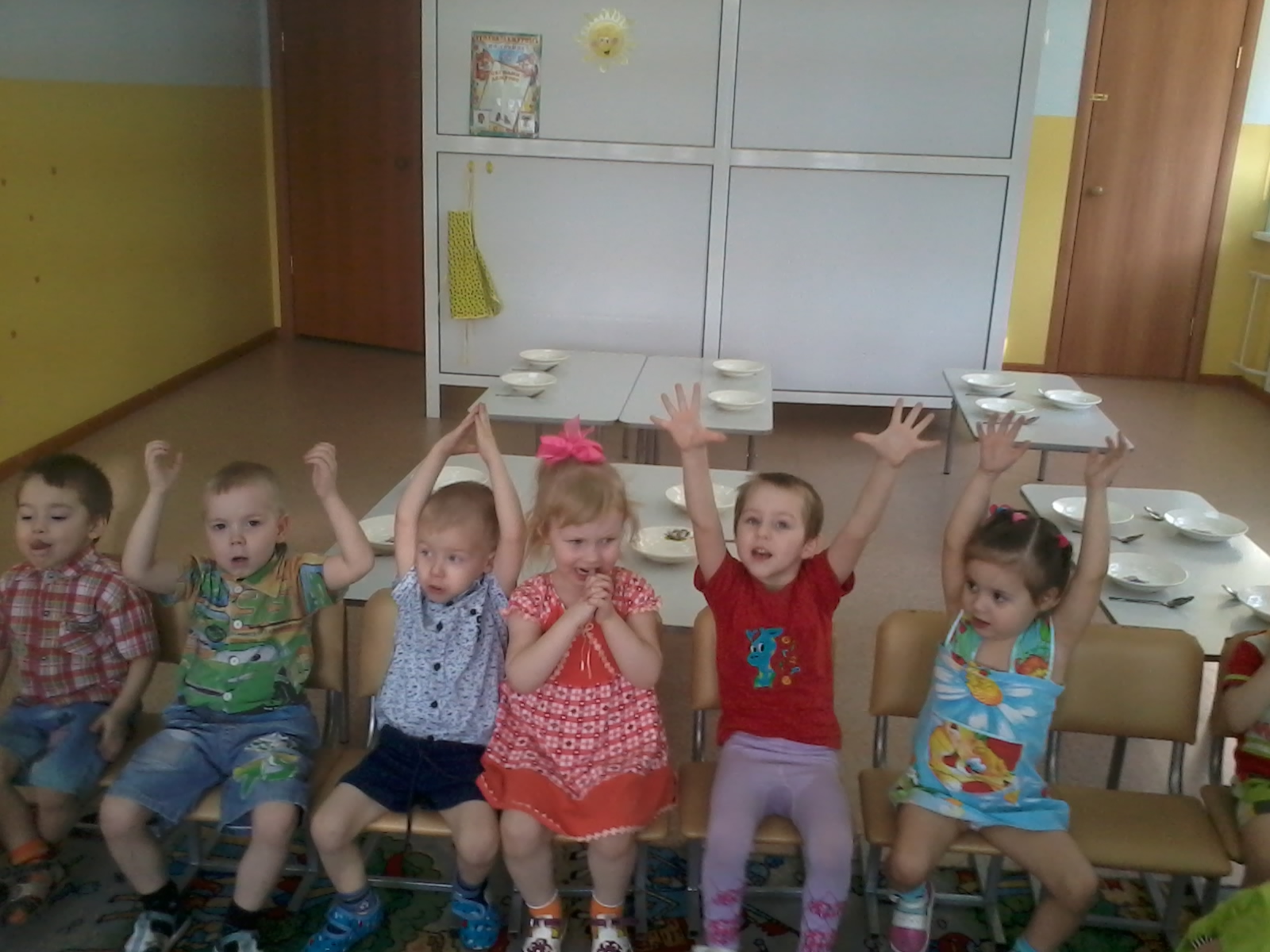 Спасибо за внимание
Спасибо за внимание.